Figure 12. (A). A query to find publications in which the title includes both Asthma and Diabetes. (B). The results ...
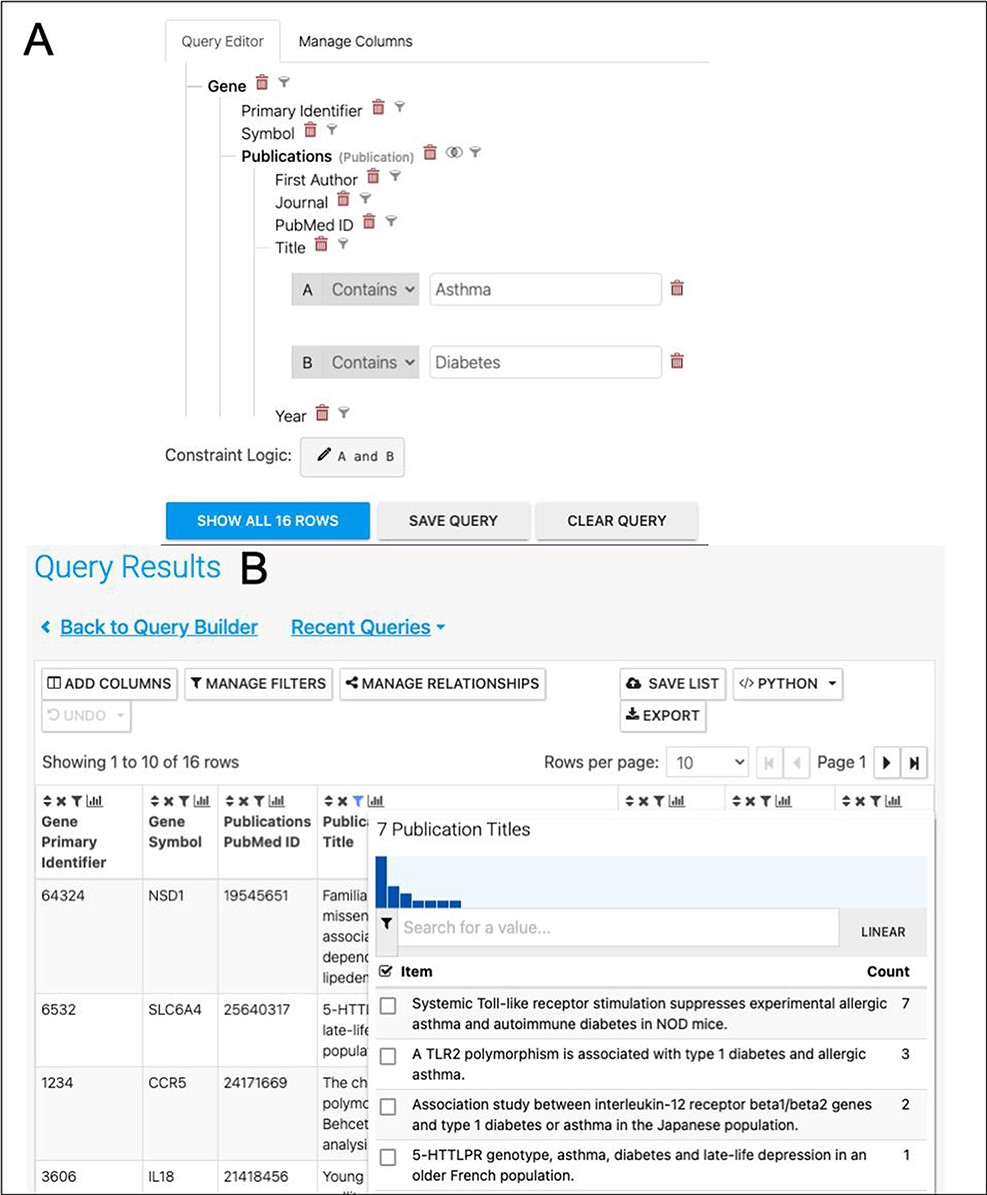 Database (Oxford), Volume 2022, , 2022, baac054, https://doi.org/10.1093/database/baac054
The content of this slide may be subject to copyright: please see the slide notes for details.
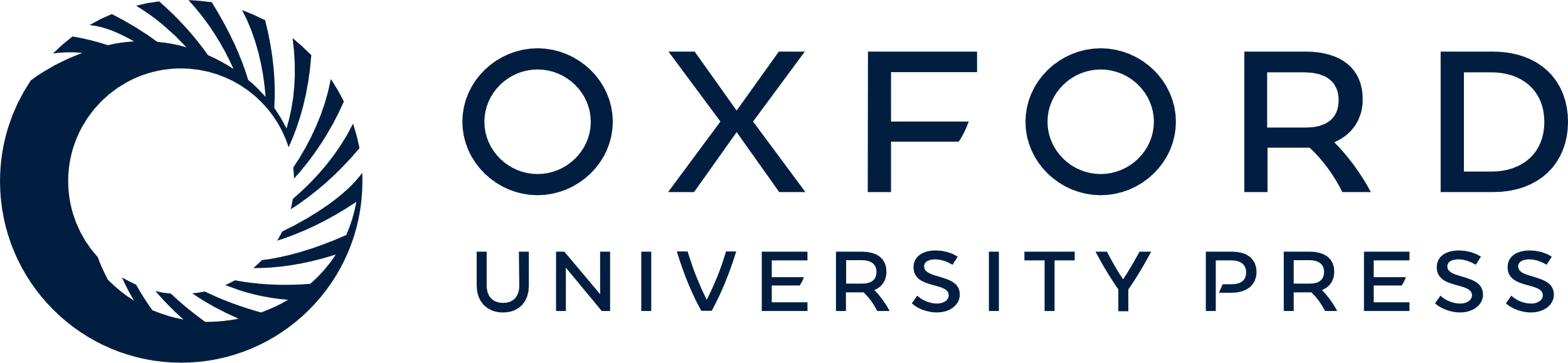 [Speaker Notes: Figure 12. (A). A query to find publications in which the title includes both Asthma and Diabetes. (B). The results return seven publications as shown by the column summary.


Unless provided in the caption above, the following copyright applies to the content of this slide: © The Author(s) 2022. Published by Oxford University Press.This is an Open Access article distributed under the terms of the Creative Commons Attribution-NonCommercial License (https://creativecommons.org/licenses/by-nc/4.0/), which permits non-commercial re-use, distribution, and reproduction in any medium, provided the original work is properly cited. For commercial re-use, please contact journals.permissions@oup.com]